Quincy, MAJohn Sasso Presentation
June 2025
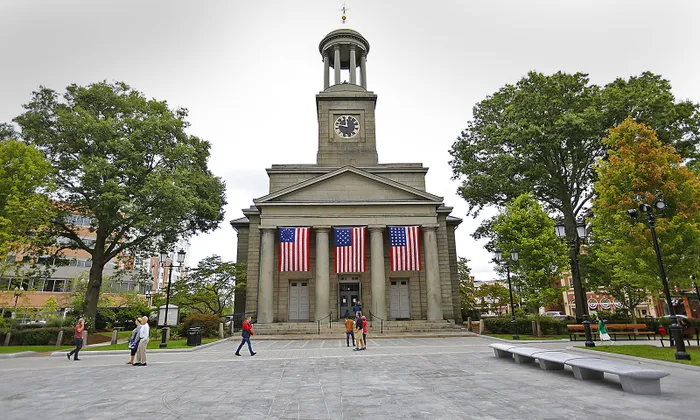 Quincy Facts
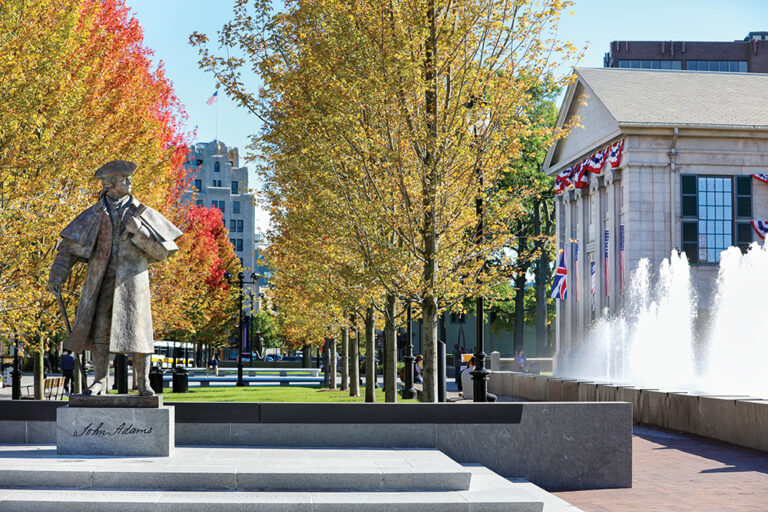 Population: 101,000
“City of Presidents” - John Adams & JQA
Location of “Old House” at “Peacefield”
Birthplace of John Hancock
CPD Funds:  $9M CoC; $1.8M CDBG;        $800K HOME (5); $150K ESG
Other HUD Funds:  Lead Paint Abatement (over $5M since 2019)
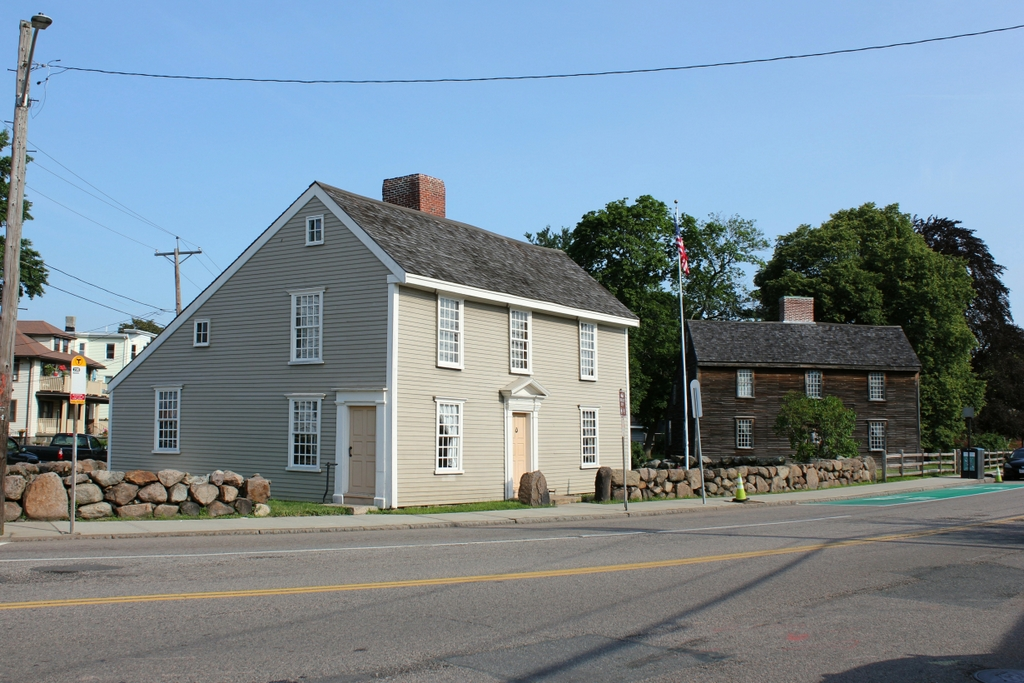 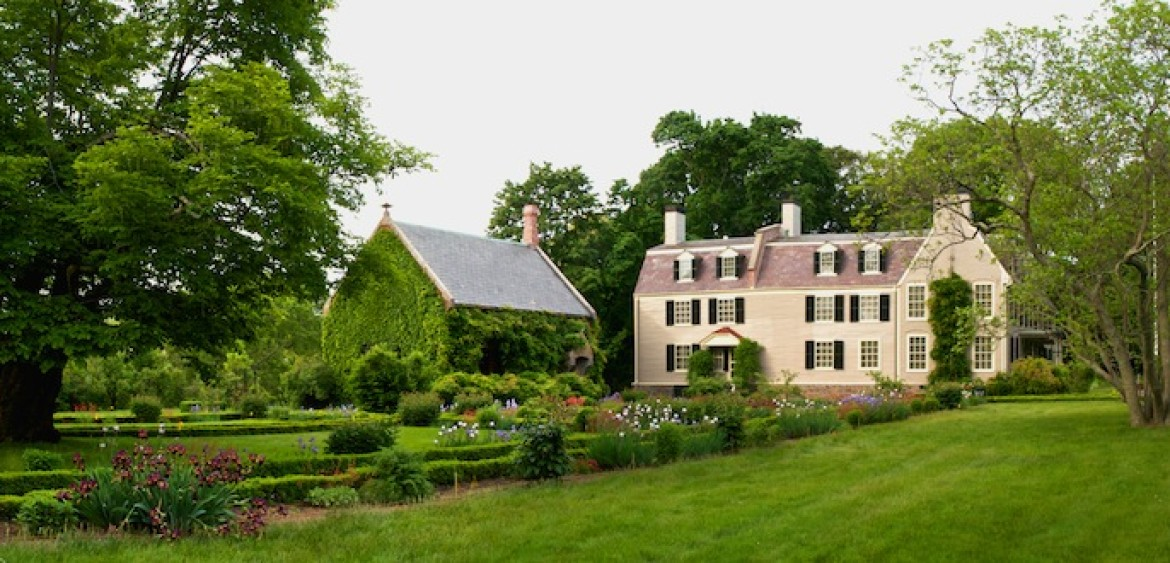 Overview
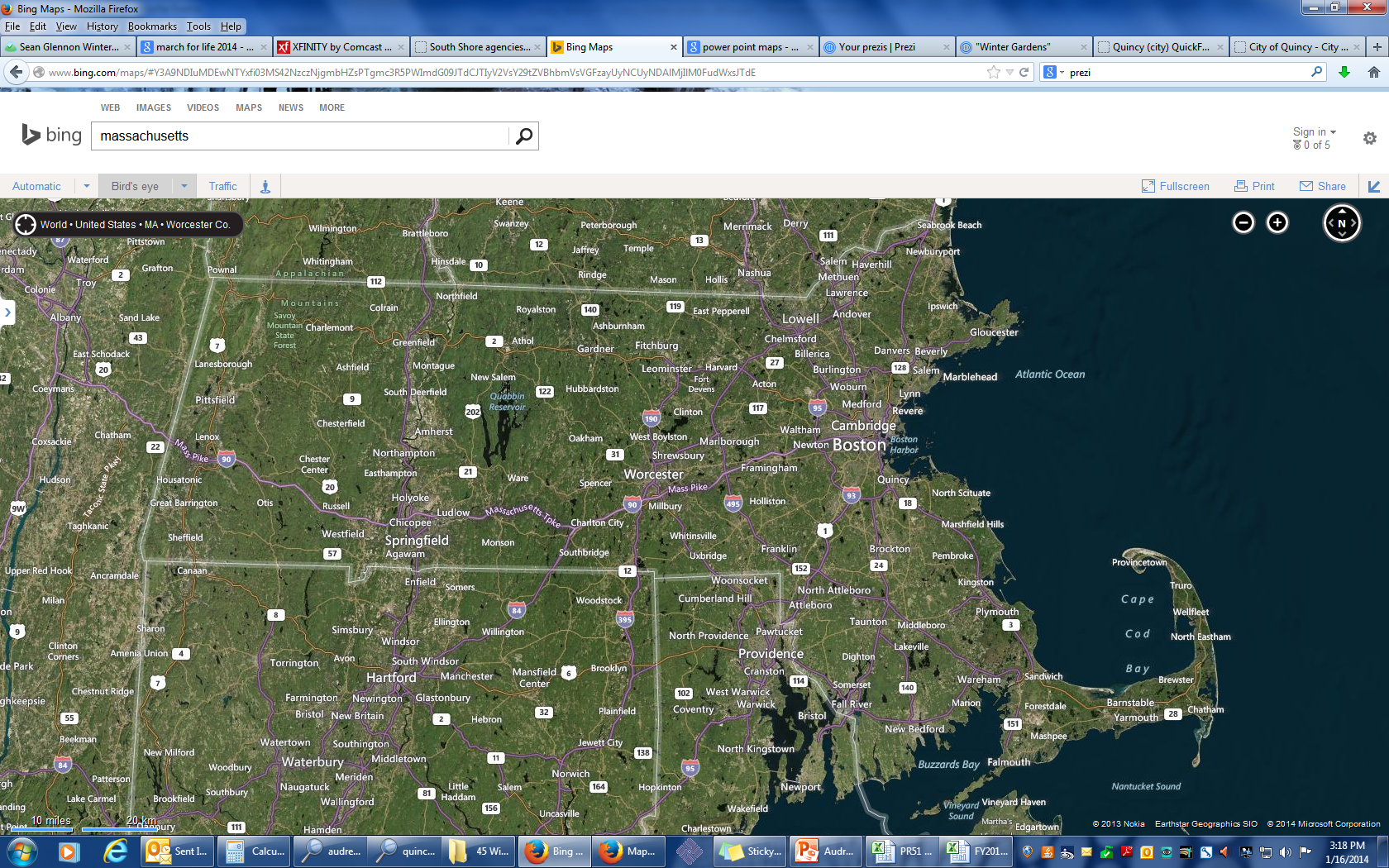 CD Week Activities…
“Home Sweet Healthy Homes” Podcast
Quincy Access Television interview
Cultural Dance Performance @ AASA
Senior Luncheon @ HNCC
Public Services Summit w/ Police Chief
50th Anniversary Celebration @ FRCC
Remarks by Mayor and Congressman
Premier of Public Services Video
Awards
Staff Photo with Congressman Lynch
Lifetime Achievement Award